UW in the High School
UWHS Website
http://www.uwhs.washington.edu/uwhs/
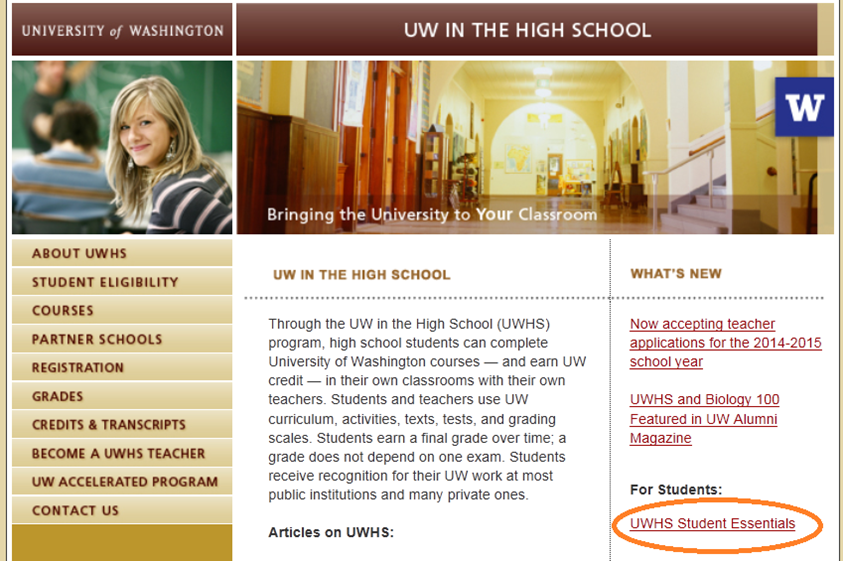 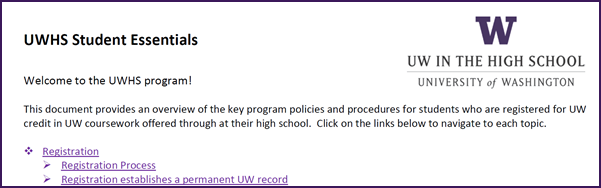 Program Highlights
Oldest such program in Washington (1981)
Available to all Washington high schools
Stats for 2014-15
	18 subject areas
	92 high schools
	201 teachers
	3,555 students
	4,307 registrations
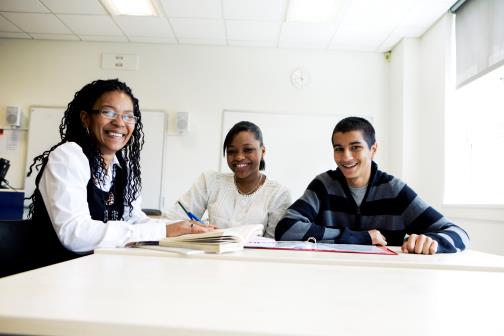 How the Program Works
Highly qualified teachers
Approved, trained, supported by UW departments
Official UW courses 
In the high school classroom
Eligible students can register to earn UW credit; all students awarded high school credit
Fee-based, self-sustaining program
Partnership!
National Standards and Accreditation
17 Standards established to ensure program quality
UWHS accredited 2007-2014, reaccredited 2014-2021
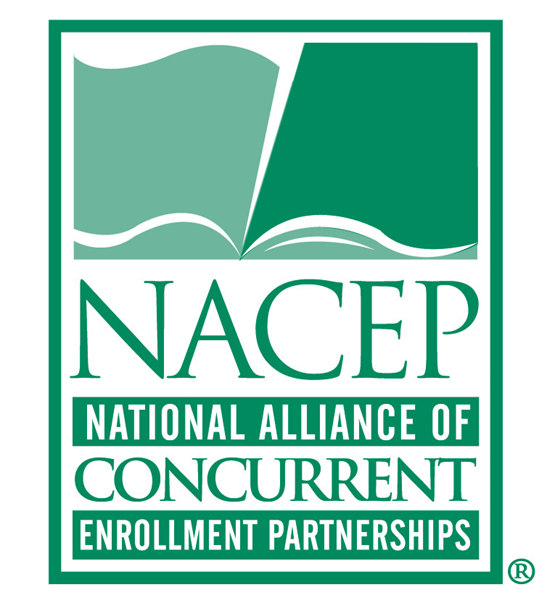 Examples of Standards:
End-of-course evaluations
Faculty site visits
Annual survey of students
Comparing to Other Models
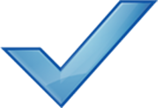 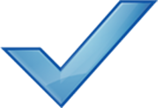 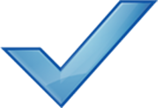 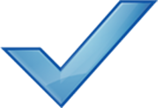 Student Eligibility
10th, 11th and 12th grade students are eligible to register for UW credit
RCW 28A.600.290
College in the high school program
B+ in subject area, or permission of instructor
Some courses have prerequisites
Ex: French 103 requires completion of two years of high school-level French
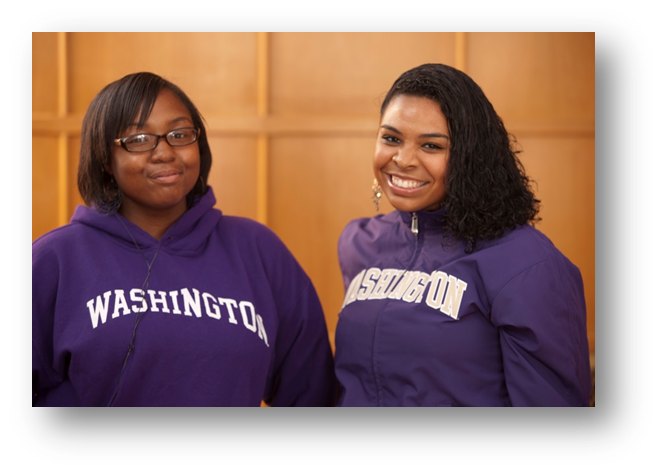 Registration Fees and Deadlines
Registering for UW credit is optional
For 2015-16, at least 4 students must register for UW credit
There are no payment plans, reduced fee options, or deadline extensions
Registration Process
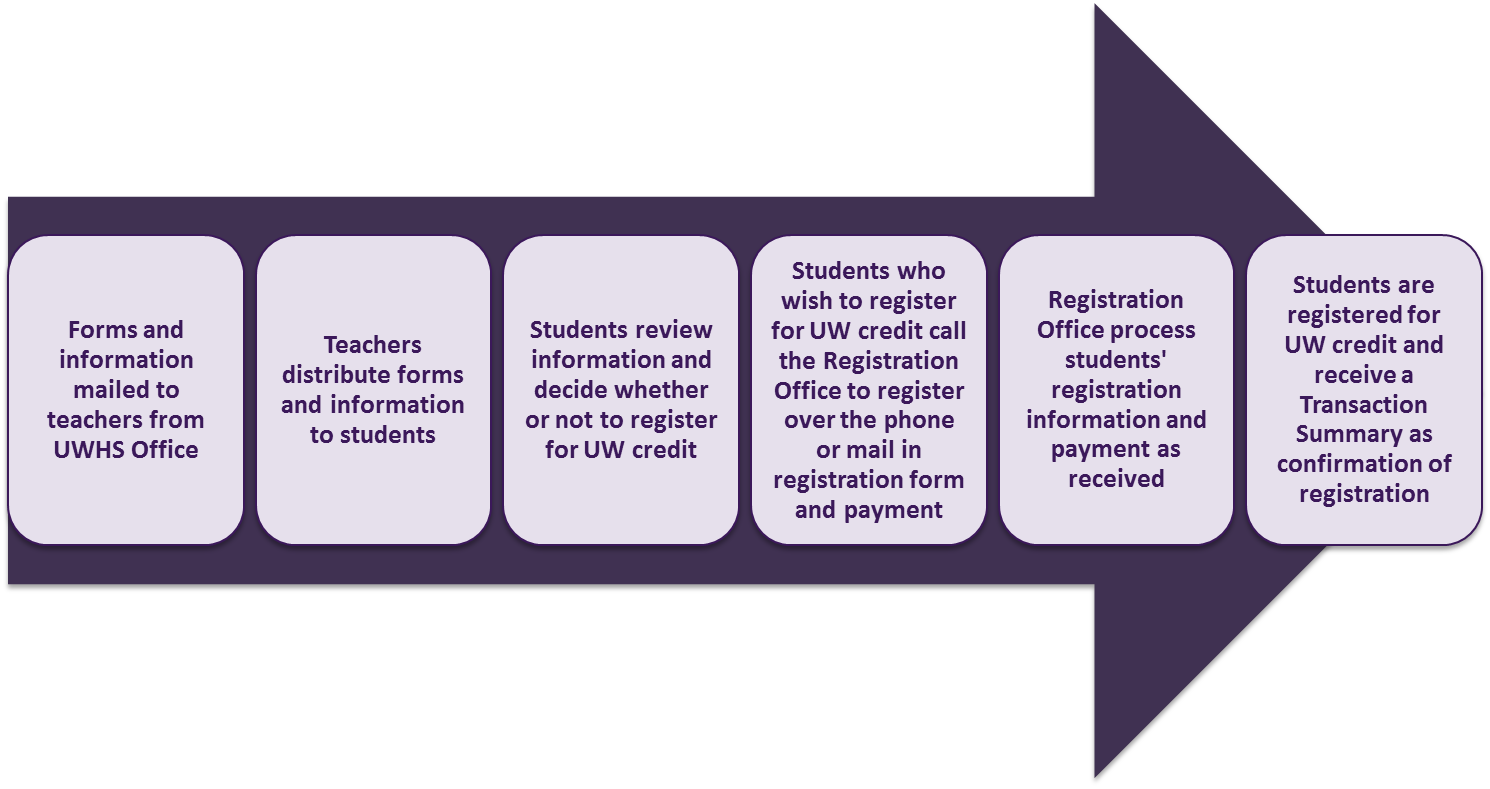 Benefits to Students
Experience an official UW course in the high school classroom
Access the UW libraries
Establish a UW transcript
Earn UW credit at a fraction of on-campus rates
93% of responders in the most recent alumni survey would recommend UWHS to current students!
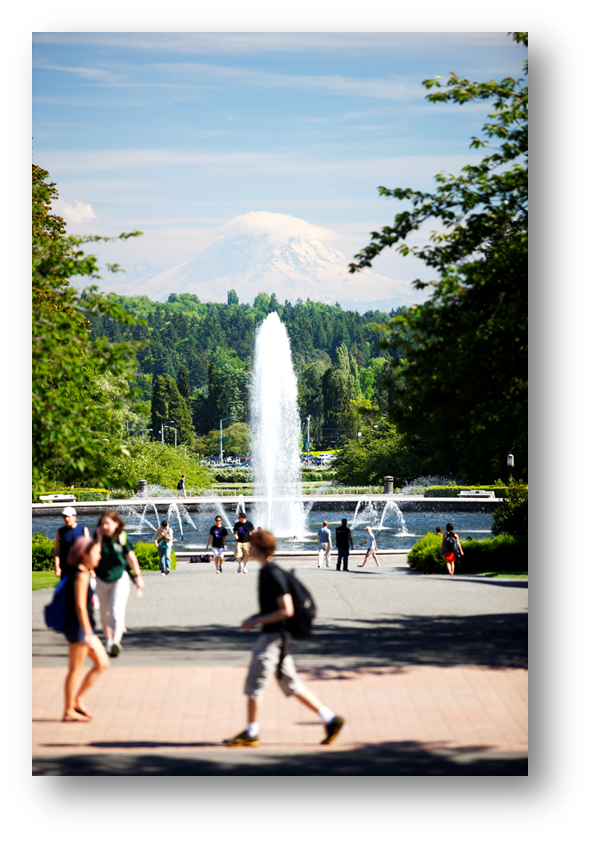 UWHS Student Performance
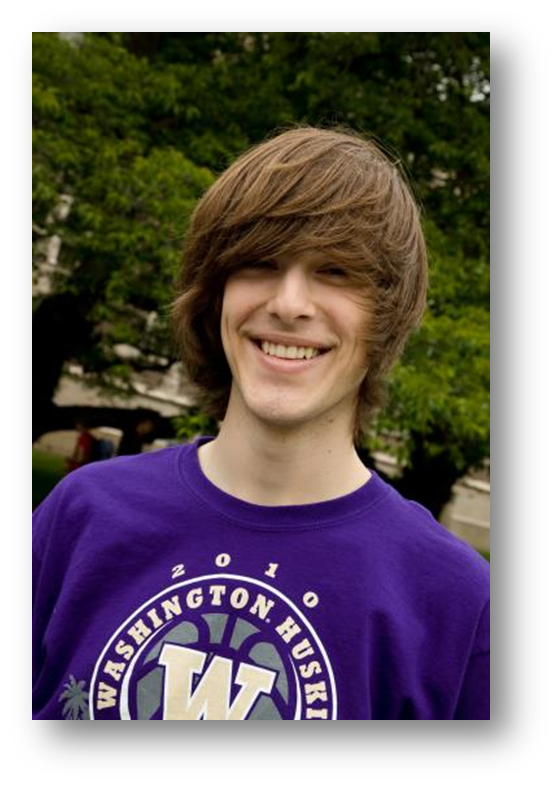 Average grade  - 3.2 (B+)

% of UWHS grades > 2.0 -  93%

% of students to UW -  10%
Their average UW GPA -  3.3
Note: No specific UW admission advantage for UWHS students.
Transferring Credit in Washington
Western Washington University
Whitworth University
All Community Colleges

Generally DON’T Accept Credit:
University of Puget Sound
Whitman College

For out-of-state institutions, students should contact their prospective college or university to inquire. From anecdotal information, most public and many private institutions accept the credits.
Generally DO Accept Credit:
Bellevue College
Central Washington University
Eastern Washington University
Evergreen State College
Gonzaga University
Heritage University
Pacific Lutheran University
Saint Martin’s University
Seattle Pacific University
Seattle University
Walla Walla University
Washington State University
Courses Offered through UWHS
Official UW courses in the UW course catalog
Sponsored and supported by an academic department
Fulfill UW graduation requirements
Humanities & Social Sciences
G H 101
Introduction to Global Health: Disparities, Determinants, Policies and Outcomes
ENGL 111
Composition: Literature

ENGL 131
Composition: Exposition

C LIT 240 
Writing in Comparative Literature

PSYCH 101
Introduction to Psychology
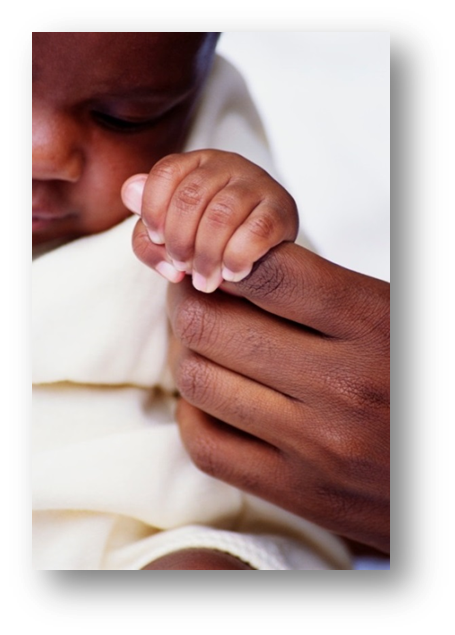 Math & Computer Science
MATH 120
Precalculus 

MATH 124
Calculus I

MATH 125
Calculus II
CSE 120
Computer Science Principles

CSE 142
Computer Programming I
CSE 143
Computer Programming II
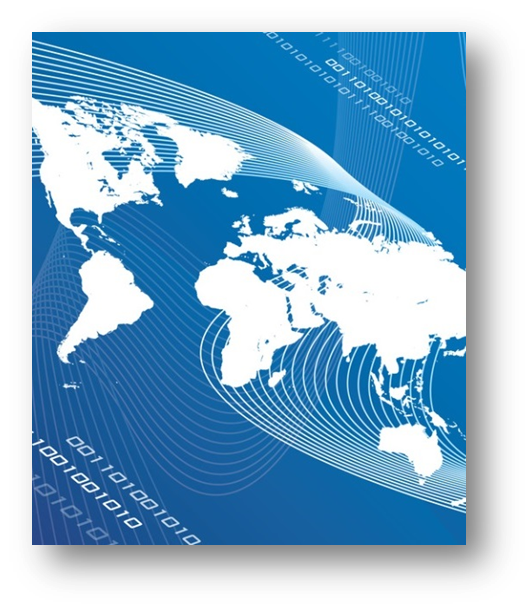 Science
New!
BIOL 118
Survey of Physiology

CHEM 110
Introduction to Chemistry
BIOL 100
Introductory Biology: Addiction and the Brain
ASTR 101 
Astronomy

ASTR 150 
The Planets

ATM S 111 
Global Warming
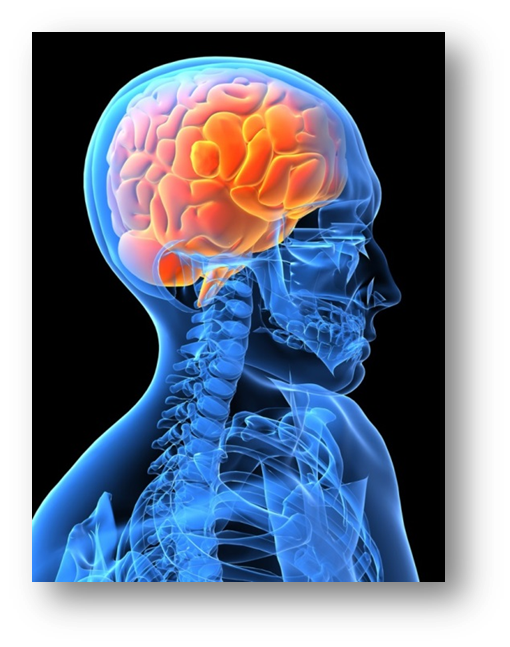 Science
New!
ESRM 101
Forests and Society

ESRM 150
Wildlife in the Modern World
ESS 101
Introduction to Geological Sciences  

ESS 102
Space and Space Travel

OCEAN 101
Survey of Washington Waters
New!
New!
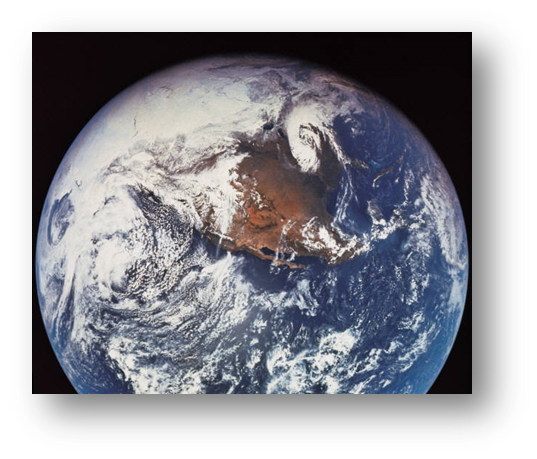 World Languages
FRENCH 103
Elementary French

GERMAN 103
Elementary German

GERMAN 201
Second-Year German

JAPAN 113
First-Year Japanese

KOREAN 101
First-Year Korean
LATIN 103
Elementary Latin

SPAN 103
Elementary Spanish

SPAN 201
Intermediate Spanish

SPAN 202
Intermediate Spanish
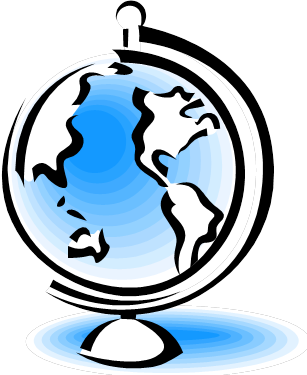 UW in the High School
www.uwhs.washington.edu
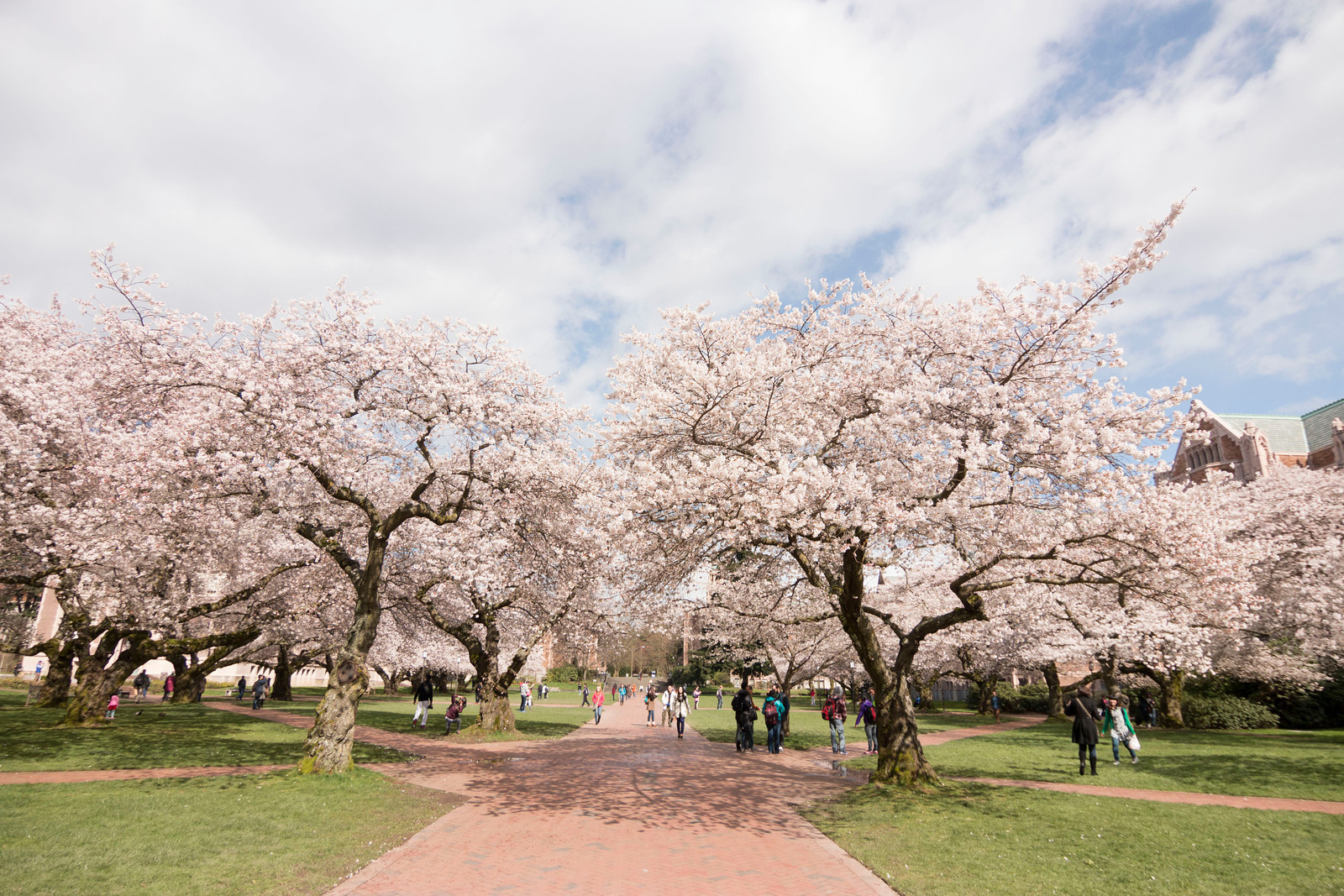